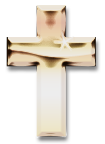 The Gathering
Christ
Atonement
Sabbath
2520
Our Living Foundations
Moses & Mt. Sinai – Point 1
Lev 25:1  And the LORD spake unto Moses in mount Sinai, saying,

Lev 26:46  These are the statutes and judgments and laws, which the LORD made between him and the children of Israel in mount Sinai by the hand of Moses.
Sabbath  - Point 2
Lev 25:2-9  Speak unto the children of Israel, and say unto them, When ye come into the land which I give you, then shall the land keep a sabbath unto the LORD.  (3)  Six years thou shalt sow thy field, and six years thou shalt prune thy vineyard, and gather in the fruit thereof;  (4)  But in the seventh year shall be a sabbath of rest unto the land, a sabbath for the LORD: thou shalt neither sow thy field, nor prune thy vineyard.  (5)  That which groweth of its own accord of thy harvest thou shalt not reap, neither gather the grapes of thy vine undressed: for it is a year of rest unto the land.
Sabbath  - Point 2
(6)  And the sabbath of the land shall be meat for you; for thee, and for thy servant, and for thy maid, and for thy hired servant, and for thy stranger that sojourneth with thee,  (7)  And for thy cattle, and for the beast that are in thy land, shall all the increase thereof be meat.  (8)  And thou shalt number seven sabbaths of years unto thee, seven times seven years; and the space of the seven sabbaths of years shall be unto thee forty and nine years.  (9)  Then shalt thou cause the trumpet of the jubile to sound on the tenth day of the seventh month, in the day of atonement shall ye make the trumpet sound throughout all your land.
Sabbath  - Point 2
Lev 25:8  And thou shalt number seven sabbaths of years unto thee, seven times seven years; and the space of the seven sabbaths of years shall be unto thee forty and nine years.
Lev 25:10  And ye shall hallow the fiftieth year, and proclaim liberty throughout all the land unto all the inhabitants thereof: it shall be a jubile unto you; and ye shall return every man unto his possession, and ye shall return every man unto his family.
point 2 – Key points
1. There is a Sabbath rest for the Land. After every 6 years of labor for the land it is to rest for one year, the 7th year. 
2. There is a Jubilee for the Land after 49 years. 
3. The Jubilee year is a year of release.
4. The Jubilee year begins on the day of Atonement.
The – 2520 – Point 3  - Sabbath
Lev 25:8  And thou shalt number seven sabbaths of years unto thee, seven times seven years; and the space of the seven sabbaths of years shall be unto thee forty and nine years.
So out of every 49 years the Land has a Sabbath rest of 7 years. We know that the Prophetic month has 30 days so the math would go as follows; 30 days x 12 months x 7 years = 2520 days.
[Speaker Notes: As you compare the Sabbath rest for the Land and the Sabbath rest for man you can see that they mirror each other. Here within the Sabbath Commandment for the Land and for Man you have established the day for a year principle. This Day for a Year principle is connected through the Sabbath which is the 2520 divided by 7=360.]
The 4th Commandment
Exo 20:8-11  Remember the sabbath day, to keep it holy.  (9)  Six days shalt thou labour, and do all thy work:  (10)  But the seventh day is the sabbath of the LORD thy God: in it thou shalt not do any work, thou, nor thy son, nor thy daughter, thy manservant, nor thy maidservant, nor thy cattle, nor thy stranger that is within thy gates:  (11)  For in six days the LORD made heaven and earth, the sea, and all that in them is, and rested the seventh day: wherefore the LORD blessed the sabbath day, and hallowed it.
Connections
2520 is connected to the following events:
a. The Sabbath
b. The Atonement
c. The Commandments
d. The Year of Release
e. The Cost of Purchase
f. Lesson of Faith - (3AM)
g. The Scattering & Gathering
h. The Day for a Year Principle in the Sabbath
Iniquity – Point 4
Lev 26:39-43  And they that are left of you shall pine away in their iniquity in your enemies' lands; and also in the iniquities of their fathers shall they pine away with them.  (40)  If they shall confess their iniquity, and the iniquity of their fathers, with their trespass which they trespassed against me, and that also they have walked contrary unto me;  (41)  And that I also have walked contrary unto them, and have brought them into the land of their enemies; if then their uncircumcised hearts be humbled, and they then accept of the punishment of their iniquity:
Iniquity – Point 4
Lev 26:42-43 (42)  Then will I remember my covenant with Jacob, and also my covenant with Isaac, and also my covenant with Abraham will I remember; and I will remember the land.  (43)  The land also shall be left of them, and shall enjoy her sabbaths, while she lieth desolate without them: and they shall accept of the punishment of their iniquity: because, even because they despised my judgments, and because their soul abhorred my statutes.
Iniquity – Point 4
Num 14:34  After the number of the days in which ye searched the land, even forty days, each day for a year, shall ye bear your iniquities, even forty years, and ye shall know my breach of promise.
The  Curse – Point 5
Lev 26:18  And if ye will not yet for all this hearken unto me, then I will punish you seven times more for your sins.

Lev 26:21  And if ye walk contrary unto me, and will not hearken unto me; I will bring seven times more plagues upon you according to your sins.

Lev 26:24  Then will I also walk contrary unto you, and will punish you yet seven times for your sins.

Lev 26:28  Then I will walk contrary unto you also in fury; and I, even I, will chastise you seven times for your sins.
Daniel – point 6
Dan 9:11  Yea, all Israel have transgressed thy law, even by departing, that they might not obey thy voice; therefore the curse is poured upon us, and the oath that is written in the law of Moses the servant of God, because we have sinned against him.

Dan 9:13  As it is written in the law of Moses, all this evil is come upon us: yet made we not our prayer before the LORD our God, that we might turn from our iniquities, and understand thy truth.
Promise – Point 7
Lev 26:43-45  The land also shall be left of them, and shall enjoy her sabbaths, while she lieth desolate without them: and they shall accept of the punishment of their iniquity: because, even because they despised my judgments, and because their soul abhorred my statutes.  (44)  And yet for all that, when they be in the land of their enemies, I will not cast them away, neither will I abhor them, to destroy them utterly, and to break my covenant with them: for I am the LORD their God.  (45)  But I will for their sakes remember the covenant of their ancestors, whom I brought forth out of the land of Egypt in the sight of the heathen, that I might be their God: I am the LORD.
Promise – Point 7 - Keys
They were to accept their punishment because of their iniquity in not letting the Land rest.
Even though they were in the land of their enemy our Lord would not cast them away.
That our Lord would remember them and gather them together.
The above points are summarized by our Lord as He quotes from the first commandment.
First Commandment
Exo 20:1-3  And God spake all these words, saying,  (2)  I am the LORD thy God, which have brought thee out of the land of Egypt, out of the house of bondage.  (3)  Thou shalt have no other gods before me.
[Speaker Notes: Our Lord quotes from the First Commandment for a reason. As He brought them out of the Land of Egypt with a mighty hand so will He bring them out of Egypt (the World) with a mighty hand when the 2520 has been concluded. When Christ went into the most Holy Place on Oct 22nd 1844 He then started the final phase of work to bring us out of the Land of Egypt with a mighty hand. The time of the Atonement had begun. The 2520 marks the conclusion of a period of judgment against the Children of Israel both spiritual and literal.]
Examples – 7 Times
Gen_33:3  And he passed over before them, and bowed himself to the ground seven times, until he came near to his brother. 
Lev_4:6  And the priest shall dip his finger in the blood, and sprinkle of the blood seven times before the LORD, before the vail of the sanctuary. 
Lev_14:7  And he shall sprinkle upon him that is to be cleansed from the leprosy seven times, and shall pronounce him clean, and shall let the living bird loose into the open field. 
Jos_6:15  And it came to pass on the seventh day, that they rose early about the dawning of the day, and compassed the city after the same manner seven times: only on that day they compassed the city seven times.
Examples – 7 Times
Jdg_6:1  And the children of Israel did evil in the sight of the LORD: and the LORD delivered them into the hand of Midian seven years. 
2Ki_5:14  Then went he down, and dipped himself seven times in Jordan, according to the saying of the man of God: and his flesh came again like unto the flesh of a little child, and he was clean.
 Dan_4:32  And they shall drive thee from men, and thy dwelling shall be with the beasts of the field: they shall make thee to eat grass as oxen, and seven times shall pass over thee, until thou know that the most High ruleth in the kingdom of men, and giveth it to whomsoever he will.
[Speaker Notes: Note that each of these examples are speaking either of a cleansing or a relief from a burden.]
The Cross
The Ministry of Christ
Before the Cross Literal After the Cross Spiritual
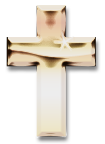 Christ Begins his Ministry
The Stoning of Stephen
27 AD
34 AD
7 years 
2520 Days